Caches IICSE 351 Autumn 2019
Instructor: 
Justin Hsia

Teaching Assistants:
Andrew Hu
Antonio Castelli
Cosmo Wang
Diya Joy
Ivy Yu
Kaelin Laundry
Maurice Montag
Melissa Birchfield
Millicent Li
Suraj Jagadeesh
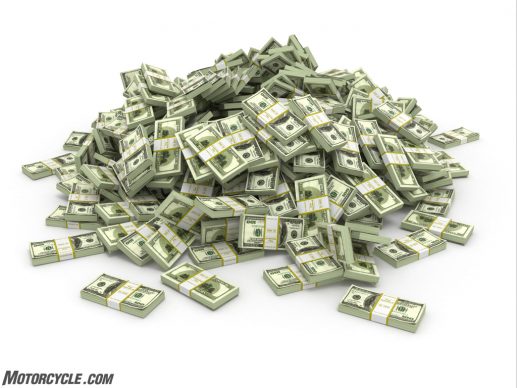 Administrivia
hw15 due Wednesday, hw16 due next Wed (11/20)
Don’t wait too long, this is a BIG hw (11.5 points)
Lab 3 due Friday (11/8)

Mid-Quarter Survey Feedback
Pace is “moderate” to “a bit too fast”
Lecture sometimes moves too quickly, especially at the end
Midterm was difficult and under significant time pressure 
String matching on Gradescope quizzes is super frustrating
2
An Example Memory Hierarchy
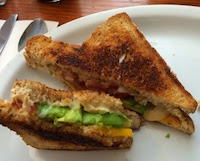 5-10 s
<1 ns
registers
on-chip L1
cache (SRAM)
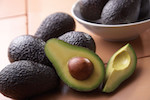 1 ns
Smaller,
faster,
costlier
per byte
off-chip L2
cache (SRAM)
5-10 ns
1-2 min
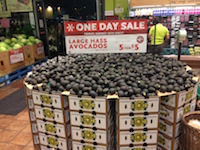 15-30 min
main memory
(DRAM)
100 ns
Larger,  
slower, 
cheaper 
per byte
150,000 ns
31 days
SSD
local secondary storage
(local disks)
10,000,000 ns(10 ms)
Disk
66 months = 5.5 years
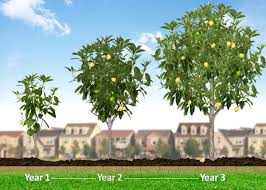 remote secondary storage
(distributed file systems, web servers)
1-150 ms
1 - 15 years
3
[Speaker Notes: Going to SSD is like walking down to California to get an avocado
Disk is like waiting a year for a new crop of avocados
Going across the world is like waiting for an avocado tree to grow up from a seed…]
Memory Hierarchies
Some fundamental and enduring properties of hardware and software systems:
Faster storage technologies almost always cost more per byte and have lower capacity
The gaps between memory technology speeds are widening
True for: registers ↔ cache, cache ↔ DRAM, DRAM ↔ disk, etc.
Well-written programs tend to exhibit good locality

These properties complement each other beautifully
They suggest an approach for organizing memory and storage systems known as a memory hierarchy
For each level k, the faster, smaller device at level k serves as a cache for the larger, slower device at level k+1
4
An Example Memory Hierarchy
registers
CPU registers hold words retrieved from L1 cache
on-chip L1
cache (SRAM)
Smaller,
faster,
costlier
per byte
L1 cache holds cache lines retrieved from L2 cache
off-chip L2
cache (SRAM)
L2 cache holds cache lines retrieved from main memory
main memory
(DRAM)
Larger,  
slower, 
cheaper 
per byte
Main memory holds disk blocks retrieved from local disks
local secondary storage
(local disks)
Local disks hold files retrieved from disks on remote network servers
remote secondary storage
(distributed file systems, web servers)
5
[Speaker Notes: Implemented with different technologies!
disks, solid-state
DRAM: little wells that drain slowly, refreshed periodically
SRAM: flip-flops, little logic gates that feedback with each other, faster but uses more power!
That’s why they’re different sizes and costs]
An Example Memory Hierarchy
explicitly program-controlled (e.g. refer to exactly %rax, %rbx)
registers
on-chip L1
cache (SRAM)
Smaller,
faster,
costlier
per byte
program sees “memory”;
hardware manages caching
transparently
off-chip L2
cache (SRAM)
main memory
(DRAM)
Larger,  
slower, 
cheaper 
per byte
local secondary storage
(local disks)
remote secondary storage
(distributed file systems, web servers)
6
[Speaker Notes: So, why haven’t we seen caches before now in this class?
Because they’re designed to be architecturally transparent!]
Intel Core i7 Cache Hierarchy
Processor package
Core 0
Core 3
Block size: 64 bytes for all caches

L1 i-cache and d-cache:
32 KiB,  8-way, 
Access: 4 cycles

L2 unified cache:
256 KiB, 8-way, 
Access: 11 cycles

L3 unified cache:
8 MiB, 16-way,
Access: 30-40 cycles
Regs
Regs
L1 
d-cache
L1 
i-cache
L1 
d-cache
L1 
i-cache
…
L2 unified cache
L2 unified cache
L3 unified cache
(shared by all cores)
Main memory
7
[Speaker Notes: cat /sys/devices/system/cpu/cpu0/cache/index0/ways_of_associativity]
Making memory accesses fast!
Cache basics
Principle of locality
Memory hierarchies
Cache organization
Direct-mapped (sets; index + tag)
Associativity (ways)
Replacement policy
Handling writes
Program optimizations that consider caches
8
[Speaker Notes: Divide addresses into “index” and “tag”]
Cache Organization (1)
Note:  The textbook uses “B” for block size
9
[Speaker Notes: Just like withinBlock() from Lab 1!]
Cache Organization (1)
Note:  The textbook uses “b” for offset bits
Block Number
Block Offset
10
[Speaker Notes: Just like withinBlock() from Lab 1!]
Polling Question
11
Cache Organization (2)
12
Review:  Hash Tables for Fast Lookup
Insert:5
27
34
102
119
Apply hash function to map data to “buckets”
13
[Speaker Notes: hash(27) % N (10) = 7…]
Place Data in Cache by Hashing Address
Memory
Cache
14
[Speaker Notes: Assume 6-bit addresses.  Show how to split into Index and Offset fields.]
Place Data in Cache by Hashing Address
Memory
Cache
Map to cache index from block number
Lets adjacent blocks fit in cache simultaneously!
Consecutive blocks go in consecutive cache indices
15
Practice Question
16
Place Data in Cache by Hashing Address
Memory
Cache
Collision!
This might confuse the cache later when we access the data
Solution?
17
Tags Differentiate Blocks in Same Index
Memory
Cache
18
[Speaker Notes: Possible analogies for Tag:
Hash by first name, tag by last name
Hash by 7-digit phone number, tag by area code]
Checking for a Requested Address
Block Number
19
Cache Puzzle
Vote at http://PollEv.com/justinh
Based on the following behavior, which of the following block sizes is NOT possible for our cache?
Cache starts empty, also known as a cold cache
Access (addr: hit/miss) stream:
(14: miss), (15: hit), (16: miss)

4 bytes
8 bytes
16 bytes
32 bytes
We’re lost…
20
[Speaker Notes: Lab 4!]
Direct-Mapped Cache
Memory
Cache
Hash function:  (block number) mod (# of blocks in cache)
Each memory address maps to exactly one index in the cache
Fast (and simpler) to find a block
21
Direct-Mapped Cache Problem
Memory
Cache
What happens if we access the following addresses?
8, 24, 8, 24, 8, …?
Conflict in cache (misses!)
Rest of cache goes unused
Solution?
22
[Speaker Notes: Conflict!  Rest of cache unused!]
Notes Diagrams
registers
Smaller,
faster,
costlier
per byte
on-chip L1
cache (SRAM)
off-chip L2
cache (SRAM)
Larger,  
slower, 
cheaper 
per byte
main memory
(DRAM)
local secondary storage
(local disks)
remote secondary storage
(distributed file systems, web servers)
Tag
Index
Offset
Used for tag comparison
Selects the index
Selects the byte from block
Block Number
Block Offset
[Speaker Notes: Implemented with different technologies!
disks, solid-state
DRAM: little wells that drain slowly, refreshed periodically
SRAM: flip-flops, little logic gates that feedback with each other, faster but uses more power!
That’s why they’re different sizes and costs]